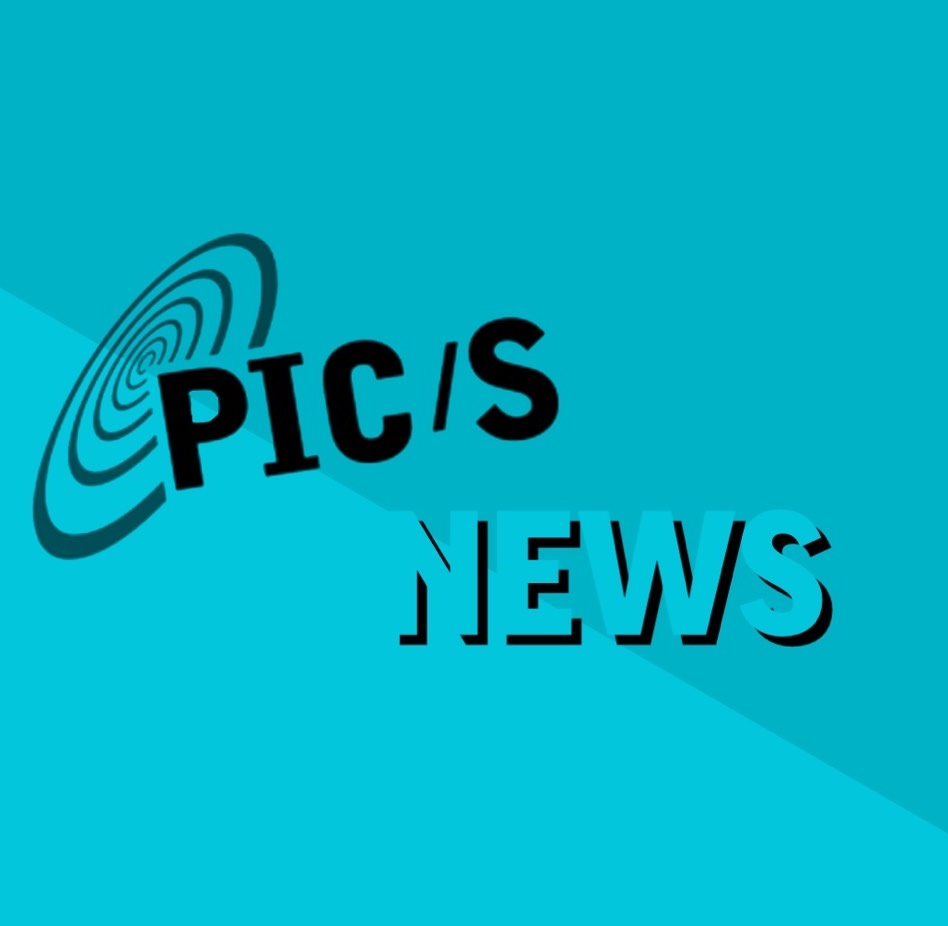 PIC/S GMP 
2022/09/09修訂後的附件1
PIC/S -5,6,7,8(part)
Sally
[Speaker Notes: PIC/S GMP 2022/09/09修訂後的附件1]
關於友德國際
友德國際為台灣生技研發設備與製藥設備指標性專業代理商，主要業務為代理國外知名製藥設備及研發品管設備，多年來在業界已建立良好口碑，現有客戶包括國光生技、永信藥品、台灣東洋、台灣神隆、台灣微脂體、藥華醫藥、永昕生物…等國際級知名製藥及生技公司。研發品管設備亦廣泛使用於各大學及國家研究單位，每年亦固定舉辦產品技術說明會，期待透過新技術的引進和國內生技及製藥業共同成長。目前除台北總公司外，亦設有台中、台南及高雄分公司，各單位皆有完整的業務銷售及產品維修部門可提供客戶完備的技術諮詢及服務。
更多商品可見YouTube介紹
2
5 Equipment
General guidance on the design and operation of equipment  
設備設計和操作的一般指導
Guidance regarding the special requirements of utilities such as water, gas and vacuum.
關於utilities 的特殊要求的指南，例如水、氣體和真空。
6 
Utilities
Guidance on the requirements for specific training, knowledge and skills. Also gives guidance regarding the qualification of personnel.
對特定培訓、知識要求的指導和技能。還提供了有關資格的指導人員。
7 
Personnel
SUS一次性包裝
8 
Production and specific
3
5 Equipment
General guidance on the design and operation of equipment  
設備設計和操作的一般指導
Guidance regarding the special requirements of utilities such as water, gas and vacuum.
關於utilities 的特殊要求的指南，例如水、氣體和真空。
6 
Utilities
Guidance on the requirements for specific training, knowledge and skills. Also gives guidance regarding the qualification of personnel.
對特定培訓、知識要求的指導和技能。還提供了有關資格的指導人員。
7 
Personnel
SUS一次性包裝
8 
Production and specific
4
5 Equipment
General guidance on the design and operation of equipment  
設備設計和操作的一般指導
Guidance regarding the special requirements of utilities such as water, gas and vacuum.
關於utilities 的特殊要求的指南，例如水、氣體和真空。
6 
Utilities
Guidance on the requirements for specific training, knowledge and skills. Also gives guidance regarding the qualification of personnel.
對特定培訓、知識要求的指導和技能。還提供了有關資格的指導人員。
7 
Personnel
SUS一次性包裝
8 
Production and specific
5
5 Equipment
General guidance on the design and operation of equipment  
設備設計和操作的一般指導
Guidance regarding the special requirements of utilities such as water, gas and vacuum.
關於utilities 的特殊要求的指南，例如水、氣體和真空。
6 
Utilities
Guidance on the requirements for specific training, knowledge and skills. Also gives guidance regarding the qualification of personnel.
對特定培訓、知識要求的指導和技能。還提供了有關資格的指導人員。
7 
Personnel
SUS一次性包裝
8 
Production and specific
6
5.1  A written, detailed description of the equipment design should be available (including process and instrumentation diagrams as appropriate). This should form part of the initial qualification package and be kept up to date.
提供設備設計的書面詳細描述（包括程序和儀器圖表），要保有最初始的檔案，並保持更新。

5.2  Equipment monitoring requirements should be defined in “user requirements specifications” during early stages of development, and confirmed during qualification. 
對於設備監控需求，應早在開發階段的“URS”中定義，且在驗證時確認。
Process and equipment alarm events should be acknowledged and evaluated for trends. The frequency at which alarms are assessed should be based on their criticality (with critical alarms reviewed immediately).
程序和警報裝置在合理的狀況下進行趨勢分析，警報頻率應因應關鍵程度設置(且立即審視關鍵警報)。
7
5.3  As far as practicable, equipment, fittings and services should be designed and installed so that operations, maintenance, and repairs can be performed outside the cleanroom. 
在可行的情況下，設備、配件及支援服務之設計與安裝、操作、維護和維修可在潔淨室之外進行。
If maintenance has to be performed in the cleanroom, and the required standards of cleanliness and/or asepsis cannot be maintained, then precautions such as restricting access to the work area to specified personnel, generation of clearly defined work protocols and maintenance procedures should be considered. 
如果必須在潔淨室進行維護，並且無法保持所需的清潔或無菌標準，則應考慮採取預防措施，例如限制指定人員進入工作區域、制定明確定義的工作協議和維護程序。
Additional cleaning, disinfection and environmental monitoring should also be considered. If sterilisation of equipment is required, it should be carried out, wherever possible, after complete reassembly.
還應考慮額外的清潔、消毒和環境監測。需滅菌者，應盡可能在完成組裝設備進行。
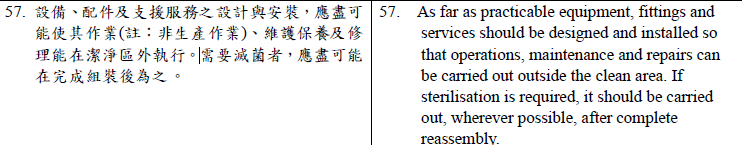 8
5.4  The cleaning process should be validated to be able to:
i.  remove any residue or debris that would detrimentally impact the effectiveness of the disinfecting agent used,
ii.  minimize chemical, microbial and particulate contamination of the product during the process and prior to disinfection.
5.4  清潔程序應經過驗證:
i.  清除會對所用消毒劑有效性，產生不利影響的任何殘留物或碎屑
ii. 在產品流程進行中和消毒之前，最大限度地減少產品的化學、微生物和顆粒污染。
5.5  For aseptic processes, direct and indirect product contact parts should be sterilised. Direct product contact parts are those that the product passes through, such as filling needles or pumps.
無菌操作中，直接和間接接觸產品的部分應進行滅菌。直接接觸產品包含有經過產品的零件，例如灌裝針或泵
Indirect product contact parts are equipment parts that do not contact the product, but may come into contact with other sterilised surfaces, the sterility of which is critical to the overall product sterility (e.g. sterilised items such as stopper bowls and guides, and sterilised components).
間接接觸產品的部件，是不直接接觸產品，但可能與其他無菌表面接觸的設備部件，對整個產品的無菌性至關重要（例如，橡皮塞貯盆和軌道等無菌物品以及無菌組件） 
5.6  All equipment such as sterilisers, air handling systems (including air filtration) and water systems should be subject to qualification, monitoring and planned maintenance. Upon completion of maintenance, their return to use should be approved.
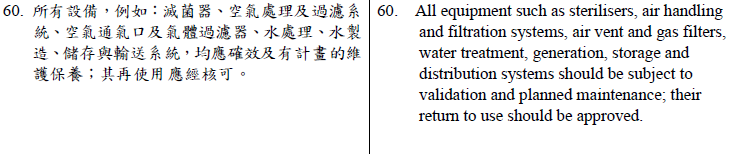 9
5.7   Where unplanned maintenance of equipment critical to the sterility of the product is to be carried out, an assessment of the potential impact to the sterility of the product should be performed and recorded.
5.7 如果為非計畫性的要對無菌性設備進行計劃重要的維護，則應進行評估並記錄對產品無菌性的可能影響。
5.8   A conveyor belt should not pass through a partition between a grade A or B area and a processing area of lower air cleanliness, unless the belt itself is continually sterilised (e.g. in a sterilising tunnel).




5.9  Particle counters, including sampling tubing, should be qualified. The manufacturer’s recommended specifications should be considered for tube diameter and bend radii. Tube length should typically be no longer than 1m unless justified and the number of bends should be minimized. Portable particle counters with a short length of sample tubing should be used for classification purposes. Isokinetic sampling heads should be used in unidirectional airflow systems. They should be oriented appropriately and positioned as close as possible to the critical location to ensure that samples are representative.
5.9  微粒計數器，包括採樣管，應符合條件。應考慮製造商推薦的管徑和彎曲半徑規格。管子長度通常不應超過1m，在合理情況下，彎曲次數應盡量減少。為分級之目的，應使用具短取樣管的手提式微粒計數器。單向氣流裝置中，應使用等速採樣頭（isokinetic sample heads）。
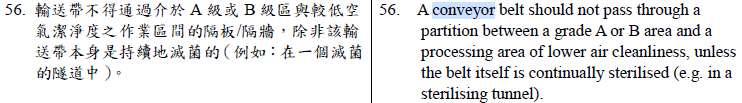 10
6.1  The nature and extent of controls applied to utility systems should be commensurate with the risk to product quality associated with the utility. The impact should be determined via a risk assessment and documented as part of the CCS.
6.1 公用事業(utilities)的控制的程度和特性，應與utilities相關的產品有同等質量風險，若發生影響且經風險評估確定，須記錄到污染管制策略(CCS) 當中。
6.2  In general, higher risk utilities are those that:
i.   directly contact product e.g. water for washing and rinsing, gases and steam for sterilisation,
ii.  contact materials that will ultimately become part of the product,
iii. contact surfaces that come into contact with the product,
iv.  otherwise directly impact the product.
6.2 一般來說，較高風險的utilities為：
直接接觸到產品，例如用於洗滌和漂洗的水，用於消毒的氣體和蒸汽，
最終將成為產品一部分的接觸材料，
與產品接觸的接觸面，
否則直接影響產品。
11
6.3	Utilities should be designed, installed, qualified, operated, maintained and monitored in a manner to ensure that the utility system functions as expected.
6.3	utilities的設計、安裝、認證、操作、維護和監控應確保公用裝置按預期運行。
6.4	Results for critical parameters and critical quality attributes of high risk utilities should be subject to regular trend analysis to ensure that system capabilities remain appropriate.
6.4	 高風險utilities的關鍵參數和關鍵品質屬性的結果，應定期進行趨勢分析，以確保裝置能力保持適當。

6.5  Records of utility system installation should be maintained throughout the system’s life-cycle. Such records should include current drawings and schematic diagrams, construction material lists and system specifications. Typically, important information includes attributes such as:
	i.    pipeline flow direction, slopes, diameter and length,
	ii.   tank and vessel details,
	iii.  valves, filters, drains, sampling and user points,
6.5  utility system 安裝記錄應在裝置生命週期內保存。此類記錄應包括當前圖紙、示意圖、建築材料清單和裝置規範。通常重要信息包括以下屬性：
                i.管道流向、坡度、直徑和長度，
                ii.儲罐和容器的詳細信息，
                iii.閥門、過濾器、排水管、採樣點和使用點，
12
6.6  Pipes, ducts and other utilities should not be present in cleanrooms. If unavoidable, then they should be installed so that they do not create recesses, unsealed openings and surfaces which are difficult to clean. Installation should allow cleaning and disinfection of outer surface of the pipes.
安裝處，應允許管道外表面的清潔和消毒。
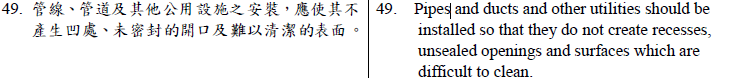 13
Water systems水系統
6.7  Water treatment plant and distribution systems should be designed, constructed, installed, commissioned, qualified, monitored and maintained to prevent microbiological contamination and to ensure a reliable source of water of an appropriate quality.
6.7 水處理廠和分配系統應設計、建造、安裝、調試、驗證、監測和維護，以防止微生物污染，確保有適當品質的可靠水源。
Measures should be taken to minimize the risk of presence of particulates, microbial contamination/proliferation and endotoxin/pyrogen (e.g. sloping of piping to provide complete drainage and the avoidance of dead legs). 
應採取措施盡量減少存在顆粒物、微生物污染/增殖和內毒素/熱原的風險（例如管道傾斜可以完全引流和避免死角）。
Where filters are included in the system, special attention should be given to their monitoring and maintenance. Water produced should comply with the current monograph of the relevant Pharmacopeia.
如果裝置中包含過濾器， 則應特別注意其監控和維護。生產的水應符合相關藥典現行專論。
6.8  Water systems should be qualified and validated to maintain the appropriate levels of physical, chemical and microbial control, taking the effect of seasonal variation into account.
6.8 應對水系統進行驗證，以保持適當的物理、化學和微生物控制水準，同時考慮到季節變化的影響。
14
6.9	Water flow should remain turbulent through the pipes in water distribution systems to minimize the risk of microbial adhesion, and subsequent biofilm formation. The flow rate should be established during qualification and be routinely monitored.
6.9 水流應保持湍流，配水系統中的管道 ，以盡量減少微生物粘附和形成生物膜的風險。應在驗證期間確認流速 ，並進行常規監測。

6.10	Water for injections (WFI) should be produced from water meeting specifications that have been defined during the qualification process, stored and distributed in a manner which minimizes the risk of microbial growth (e.g. by constant circulation at a temperature above 70°C). 
6.10 注射用水（WFI）應從符合認證過程中定義的規格的水進行生產， 以最小化微生物生長風險的方式儲存和分配（例如，在高於70°C 的溫度範圍內進行恆定循環）。
WFI should be produced by distillation or by a purification process that is equivalent to distillation.
WFI應通過蒸餾或等同於蒸餾的純化過程生產。  
This may include reverse osmosis coupled with other appropriate techniques such as electrodeionization (EDI), ultrafiltration or nanofiltration.
這可能包括反滲透與其他技術相結合，例如電去離子（EDI）、超濾或納濾。
15
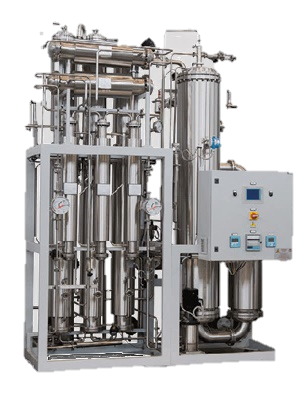 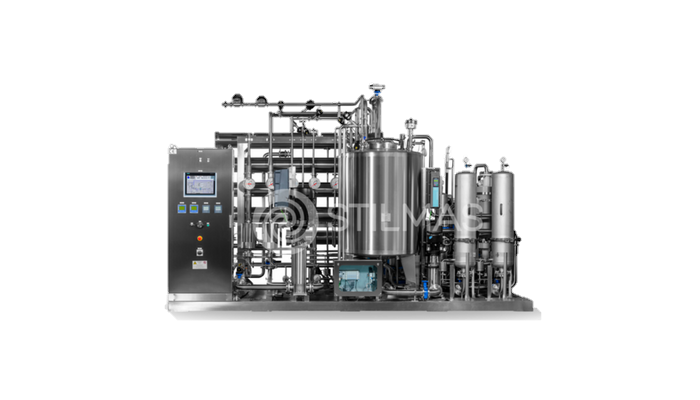 Electrodeionization (EDI) 電去離子; Pure steam (PS) ; Water for injections (WFI)
16
6.11	Where WFI storage tanks are equipped with hydrophobic bacteria retentive vent filters, the filters should not be a source of contamination and the integrity of the filter tested before installation and after use. Controls should be in place to prevent condensation formation on the filter (e.g. by heating).
6.11 如果WFI儲罐裝有疏水性細菌保留式通風過濾器，過濾器不應成為污染源，並且在安裝前和使用後測試過濾器的完整性。裝置控制應全面性的考慮，例如透過加熱以防止在過濾器上形成冷凝。

6.12	To minimize the risk of biofilm formation, sterilisation, disinfection or regeneration of water systems should be carried out according to a predetermined schedule and as a remedial action following out-of-limit or specification results. Disinfection of a water system with chemicals should be followed by a validated rinsing/flushing procedure. Water should be tested after disinfection/regeneration. Chemical testing results should be approved before the water system is returned to use and microbiological/endotoxin results verified to be within specification and approved before batches manufactured using water from the system are considered for certification/release.
6.12 最大幅度地降低生物膜形成的風險，應根據預計時間內進行水系統的滅菌，消毒或再生，並在超出限度或規格後作為補救措施。在用水系統進行化學品消毒後，應進行經過驗證的沖洗/沖洗程式。消毒/再生後應再測試水。在水系統恢復使用之前，應批准化學測試結果 ，並在使用系統中的水製造批次之前驗證微生物/內毒素結果符合規格並獲得批准考慮認證/發佈。
17
6.13   Regular ongoing chemical and microbial monitoring of water systems should be performed to ensure that the water continues to meet compendial expectations. 
6.13 應定期對水系統進行持續的化學和微生物監測 ，以確保水符合藥典標準規範。
Alert levels should be based on the initial qualification data and thereafter periodically reassessed on data obtained during subsequent re- qualifications, routine monitoring, and investigations. 
警報級別應基於初始鑒定數據，此後，定期對隨後重新認證期間獲得的數據進行重新評估、常規監測。
Review of ongoing monitoring data should be carried out to identify any adverse trend in system performance.
應對持續監測數據進行審查，以辨別系統性能的任何不利趨勢。
Sampling programmes should reflect the requirements of the CCS and should include all outlets and points of use, at a specified interval, to ensure that representative water samples are obtained for analysis on a regular basis. 
取樣方案應反應 CCS 的要求，並按規定的時間間隔包括所有出口和使用點， 以確保定期獲得具有代表性的樣本進行分析。
Sample plans should be based on the qualification data, should consider the potential worst case sampling locations and should ensure that at least one representative sample is included every day of the water that is used for manufacturing processes.
抽樣計劃應基於數據驗證，且考慮潛在最壞情況抽樣地點， 並確保每天至少包括一個代表性的樣品，於製造流程。
18
6.14	Alert level excursions should be documented and reviewed, and include an investigation to determine whether the excursion is a single (isolated) event or if results are indicative of an adverse trend or system deterioration. 
6.14 警報級別產生偏移，應記錄和審查，包括調查以確定偏移是否為單個（孤立的）事件，或者結果是否表明不利趨勢或系統惡化。
Each action limit excursion should be investigated to determine the probable root causes and any potential impact on the quality of products and manufacturing processes as a result of the use of the water.
應調查每個行動限值偏差，以確定可能的根本原因以及由於使用水而對產品品質和製造過程的任何潛在影響。
6.15	WFI systems should include continuous monitoring systems such as Total Organic Carbon (TOC) and conductivity, as these may give a better indication of overall system performance than discrete sampling. Sensor locations should be based on risk.
6.15 WFI系統應包括連續監測系統，如總有機碳（TOC）和電導率，因為這些系統可能比離散採樣更好地指標整體系統性能。感測器位置應基於風險上。
19
[Speaker Notes: 行動限值:當關鍵參數超過允收標準時，即達到行動限值。]
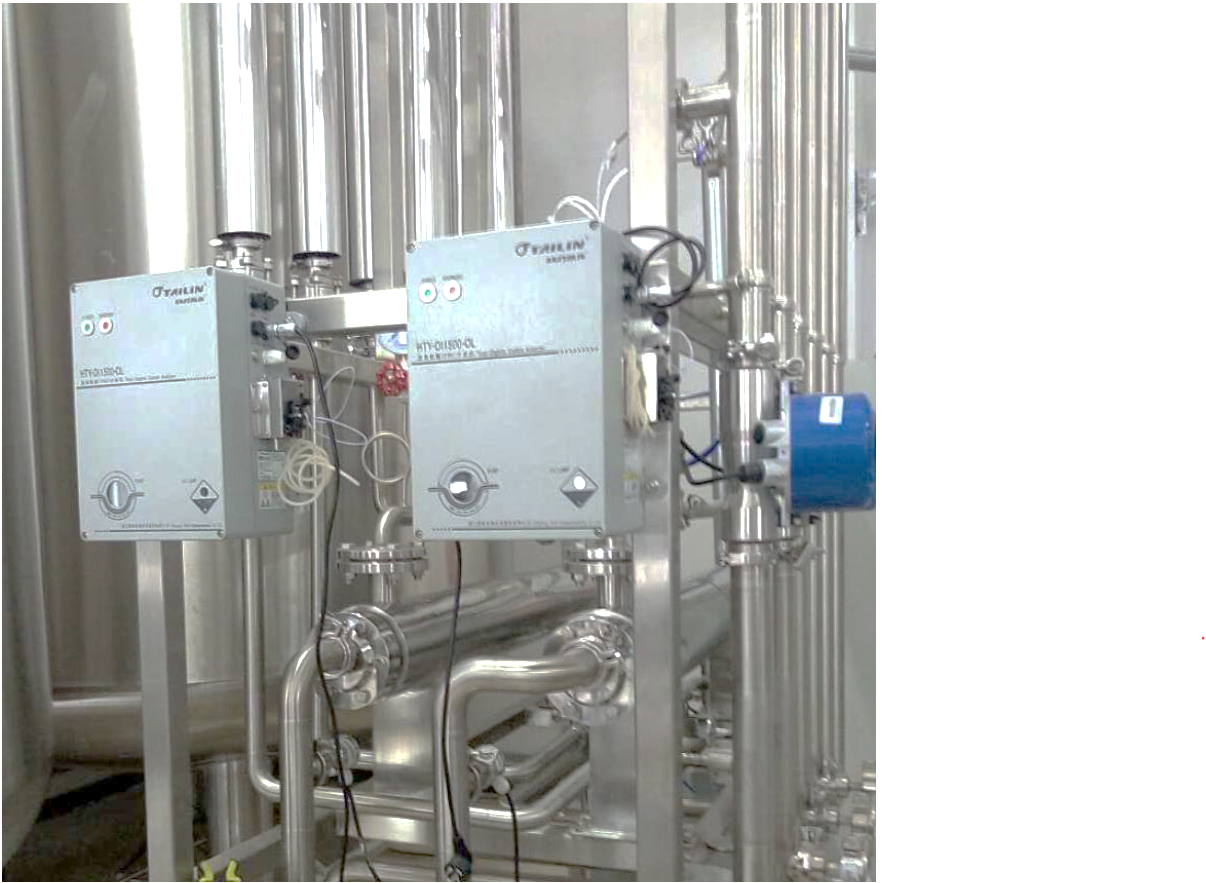 20
Steam used as a direct sterilising agent 用蒸氣作為滅菌劑
6.16	Feed water to a pure steam (clean steam) generator should be appropriately purified. Pure steam generators should be designed, qualified and operated in a manner to ensure that the quality of steam produced meets defined chemical and endotoxin levels.
6.16 供應給純蒸汽（清潔蒸汽）產生器的水應適當凈化。純蒸汽產生器的設計、合格和操作方式應能保證產生的蒸汽符合規定的化學和內毒素標準。
6.17	Steam used as a direct sterilising agent should be of suitable quality and should not contain additives at a level which could cause contamination of product or equipment. For a generator supplying pure steam used for the direct sterilisation of materials or product-contact surfaces (e.g. porous / hard-good autoclave loads), steam condensate should meet the current monograph for WFI of the relevant Pharmacopeia (microbial testing is not mandatory for steam condensate). A suitable sampling schedule should be in place to ensure that representative pure steam is obtained for analysis on a regular basis. Other aspects of the quality of pure steam used for sterilisation should be assessed periodically against validated parameters. These parameters should include the following (unless otherwise justified): non-condensable gases, dryness value (dryness fraction) and superheat.
6.17 用作直接滅菌劑的蒸汽應具有合適的質量，並且不應含有可能導致產品或設備污染的添加劑。提供於材料或產品接觸表面直接滅菌的純蒸汽產生器（例如，多孔/硬質高壓滅菌器負載），蒸汽冷凝水應符合相關藥典WFI的當前各論（蒸汽冷凝水的微生物測試不是強制性的）。應制定合適的採樣時程表，以確保定期獲得具有代表性的純蒸汽進行分析。用於滅菌的純蒸汽品質的其他方面應根據經過驗證的參數定期進行評估。這些參數應包括以下內容（除非另有說明）：非冷凝氣體、乾度值（乾度分數）和過熱度。
21
22
Gases and vacuum systems 氣體和真空系統


6.18	Gases that come in direct contact with the product/primary container surfaces should be of appropriate chemical, particulate and microbial quality. All relevant parameters, including oil and water content, should be specified, taking into account the use and type of the gas, the design of the gas generation system and, where applicable, comply with the current monograph of the relevant Pharmacopeia or the product quality requirement.
6.18	與產品/主容器表面直接接觸的氣體應具有適當的化學、顆粒狀和微生物品質。所有相關參數，包括油和水含量，應考慮到氣體的使用和類型，氣體發生系統的設計，並在適用的情況下，符合相關藥典的當前單一ph值 或 產品品質要求。
23
Gases and vacuum systems 氣體和真空系統

6.19	Gases used in aseptic processes should be filtered through a sterilising grade filter (with a nominal pore size of a maximum of 0.22 µm) at the point of use. Where the filter is used on a batch basis (e.g. for filtration of gas used for overlay of aseptically filled products) or as product vessel vent filter, then the filter should be integrity tested and the results reviewed as part of the batch certification/release process. Any transfer pipework or tubing that is located after the final sterilising grade filter should be sterilised. When gases are used in the process, microbial monitoring of the gas should be performed periodically at the point of use.
6.19 無菌製程中使用的氣體應在使用點通過滅菌級過濾器（標稱孔徑最大為 0.22 µm）過濾。如果過濾器以批次為基礎使用（例如，用於過濾用於覆蓋無菌填充產品的氣體）或作為產品容器排氣過濾器，則應對過濾器進行完整性測試，並將結果作為批次認證/放行過程的一部分進行審查.位於最終滅菌級過濾器之後的任何傳輸管道或管道都應進行滅菌。當過程中使用氣體時，應在使用點定期對氣體進行微生物監測。
24
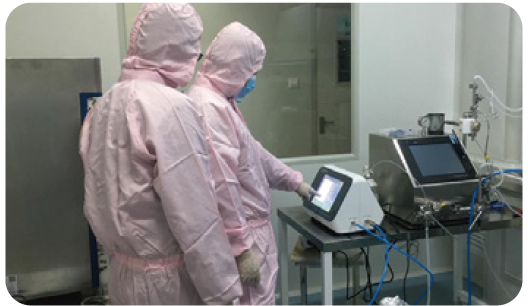 某生物所親水濾芯檢測
某疫苗公司疏水濾芯檢測
25
Gases and vacuum systems 氣體和真空系統


6.20	Where backflow from vacuum or pressure systems poses a potential risk to the product, there should be mechanism(s) to prevent backflow when the vacuum or pressure system is shut off.
如果真空或壓力系統的回流對產品構成潛在風險，則應有機制在真空或壓力系統關閉時防止回流。
26
Heating and cooling and hydraulic systems 
加熱、冷卻以及液壓系統
6.21	Major items of equipment associated with hydraulic, heating and cooling systems should, where possible, be located outside the filling room. There should be appropriate controls to contain any spillage and/or cross contamination associated with the system fluids.
6.21 與液壓、加熱和冷卻系統相關的主要設備項目應盡可能安裝於灌裝間外。應該有適當的控制措施來控制與系統流體相關的任何溢出和/或交叉污染。
6.22	Any leaks from these systems that would present a risk to the product should be detectable (e.g. an indication system for leakage).
6.22 這些系統的任何可能對產品構成風險的洩漏都應該是可檢測的（例如洩漏指示系統）。
27
7.1 The manufacturer should ensure that there are sufficient appropriate personnel, suitably qualified, trained and experienced in the manufacture and testing of sterile products, and any of the specific manufacturing technologies used in the site’s manufacturing operations, to ensure compliance with GMP applicable to the manufacture and handling of sterile products.
7.1 製造商應確保有足夠的適當人員，在無菌產品的製造和測試以及場所製造操作中使用的任何特定製造技術方面具有適當的資格、培訓和經驗，以確保符合適用於製造的 GMP和無菌產品的處理。
7.2 Only the minimum number of personnel required should be present in cleanrooms. The maximum number of operators in cleanrooms should be determined, documented and considered during activities such as initial qualification and APS, so as not to compromise sterility assurance.
潔淨室中只應出現所需的最少人員。應在初始資格和 APS 等活動中確定、記錄和考慮潔淨室操作員的最大數量，以免影響無菌保證。
28
7.3 All personnel including those performing cleaning, maintenance, monitoring and those that access cleanrooms should receive regular training, gowning qualification and assessment in disciplines relevant to the correct manufacture of sterile products. This training should include the basic elements of microbiology and hygiene, with a specific focus on cleanroom practices, contamination control, aseptic techniques and the protection of sterile products (for those operators entering the grade B cleanrooms and/or intervening into grade A) and the potential safety implications to the patient if the product is not sterile. The level of training should be based on the criticality of the function and area in which the personnel are working.
7.3 所有人員，包括執行清潔、維護、監控和進入潔淨室的人員，都應接受與正確生產無菌產品相關的學科的定期培訓、穿衣資格和評估。該培訓應包括微生物學和衛生的基本要素，特別關注潔淨室操作、污染控制、無菌技術和無菌產品的保護（針對進入 B 級潔淨室和/或進入 A 級潔淨室的操作人員）和如果產品不是無菌的，對患者的潛在安全影響。培訓水平應基於人員工作的職能和領域的關鍵程度。
29
7.4 The personnel accessing grade A and B areas should be trained for aseptic gowning and aseptic behaviours. Compliance with aseptic gowning procedures should be confirmed by assessment and periodic reassessment at least annually, and should involve both visual and microbial assessment (using monitoring locations such as gloved fingers, forearms, chest and hood (facemask / forehead). See paragraph 9.30 for the expected limits). The unsupervised access to the grade A and grade B areas where aseptic operations are or will be conducted should be restricted to appropriately qualified personnel, who have passed the gowning assessment and have participated in a successful APS.
7.4 進入A級和B級區域的人員應接受無菌穿衣和無菌行為培訓。應至少每年通過評估和定期重新評估來確認是否符合無菌更衣程序，並應包括視覺和微生物評估（使用監測位置，例如戴手套的手指、前臂、胸部和頭罩（面罩/前額）。見第 9.30 段預期限制）。無監督進入正在或將要進行無菌操作的 A 級和 B 級區域應僅限於已通過穿衣評估並成功參加 APS 的適當合格人員。
30
7.5 Unqualified personnel should not enter grade B cleanrooms or grade A in operation. If needed in exceptional cases, manufacturers should establish written procedures outlining the process by which unqualified personnel are brought into the grade B and A areas. An authorized person from the manufacturer should supervise the unqualified personnel during their activities and should assess the impact of these activities on the cleanliness of the area. Access by these persons should be assessed and recorded in accordance with the PQS.
7.5 不合格人員不得進入B級或A級無塵室作業。如果在特殊情況下需要，製造商應制定書面程序，概述將不合格人員帶入 B 級和 A 級區域的過程。製造商的授權人員應屬不合格人員的活動期間對其進行監督，並應評估這些活動對區域清潔度的影響。這些人員的訪問應根據 PQS 進行評估和記錄。
31
7.6 There should be systems in place for the disqualification of personnel from working in or given unsupervised entry into cleanrooms that is based on aspects including ongoing assessment and/or identification of an adverse trend from the personnel monitoring programme and/or after being implicated in a failed APS. Once disqualified, retraining and requalification should be completed before permitting the operator to have any further involvement in aseptic practices. For operators entering grade B cleanrooms or performing intervention into grade A, this requalification should include consideration of participation in a successful APS.
7.6 應建立系統來取消人員在潔淨室工作或在無人監督的情況下進入潔淨室的資格，該系統基於持續評估和/或從人員監控計劃中識別出不利趨勢和/或在涉及到APS 失敗。一旦被取消資格，應在允許操作員進一步參與無菌操作之前，完成再培訓和重新認證。對於進入 B 級潔淨室或對 A 級進行干預的操作員，重新認證應包括考慮參與成功的 APS。
32
7.7	High standards of personal hygiene and cleanliness are essential to prevent excessive shedding or increased risk of introduction of microbial contamination. Personnel involved in the manufacture of sterile products should be instructed to report any specific health conditions or ailments which may cause the shedding of abnormal numbers or types of contaminants and therefore preclude cleanroom access. Health conditions and actions to be taken with regard to personnel who could be introducing an undue microbial hazard should be provided by the designated competent person and described in procedures.
7.7 高標準的個人衛生和清潔，對於防止過度脫落或增加引入微生物污染的風險至關重要。應指示參與無菌產品製造的人員報告可能導致異常數量或類型的污染物脫落並因此排除進入潔淨室的任何特定健康狀況或疾病。應由指定的合格人員提供有關可能引入過度微生物危害的人員的健康狀況和採取的措施，並在程序中加以說明。
7.8 Personnel who have been engaged in the processing of human or animal tissue materials or of cultures of micro-organisms, other than those used in the current manufacturing process, or any activities that may have a negative impact to quality (e.g. microbial contamination), should not enter clean areas unless clearly defined and effective decontamination and entry procedures have been followed and documented.
7.8 從事人類、動物組織材料或微生物培養物加工的人員，除了當前製造過程中使用的那些，或任何可能對質量產生負面影響的活動（例如微生物污染），除非已遵循並記錄明確定義和有效的去污和進入程序，否則不應進入清潔區域。
33
7.9 Wristwatches, make-up, jewellery, other personal items such as mobile phones and any other non-essential items should not be allowed in clean areas. Electronic devices used in cleanrooms, e.g. mobile phones and tablets, that are supplied by the manufacturer solely for use in the cleanrooms, may be acceptable if suitably designed to permit cleaning and disinfection commensurate with the grade in which they are used. The use and disinfection of such equipment should be included in the CCS.
手錶、化妝品、珠寶、手機等其他個人物品以及任何其他非必需品不得進入清潔區域。潔淨室中使用的電子設備，例如製造商提供的僅用於潔淨室的移動電話和平板電腦，如果設計得當，可以進行與其使用等級相稱的清潔和消毒，則可以接受。此類設備的使用和消毒應包括在 CCS 中。
7.10 Cleanroom gowning and hand washing should follow a written procedure designed to minimize contamination of cleanroom clothing and/or the transfer of contaminants to the clean areas.
7.10 潔淨室穿衣和洗手應遵循書面程序，旨在最大限度地減少潔淨室衣物的污染和/或將污染物轉移到潔淨區。
34
7.11 The clothing and its quality should be appropriate for the process and the grade of the working area. It should be worn in such a way as to protect the product from contamination. When the type of clothing chosen needs to provide the operator protection from the product, it should not compromise the protection of the product from contamination. Garments should be visually checked for cleanliness and integrity immediately prior to and after gowning. Gown integrity should also be checked upon exit. For sterilised garments and eye coverings, particular attention should be taken to ensure they have been subject to the sterilisation process, are within their specified hold time and that the packaging is visually inspected to ensure it is integral before use. Reusable garments (including eye coverings) should be replaced if damage is identified, or at a set frequency that is determined during qualification studies. The qualification of garments should consider any necessary garment testing requirements, including damage to garments that may not be identified by visual inspection alone.
7.11 服裝及其品質應與工作區域的過程和批次相應。佩戴時應保護產品免受污染。當所選的服裝類型需要為操作員提供產品保護時，不應損害產品免受污染的保護。在穿服裝之前和之後，應立即目視檢查服裝的清潔度和完整性。出口時還應檢查服裝的完整性。對於經過消毒的服裝和眼罩，應特別注意確保它們已經過消毒過程，在規定的保存時間內，並且在使用前對包裝進行目視檢查以確保其是整體的。如果發現損壞，應更換可重複使用的服裝（包括眼罩），或按照資格研究期間確定的設定頻率更換。服裝的資格應考慮任何必要的服裝測試
7.12	Clothing should be chosen to limit shedding due to operators’ movement.
7.12 用服裝以限制操作人員的移動。
35
7.13	A description of typical clothing required for each cleanliness grade is given below:
7.13 每個清潔等級所需的典型服裝說明如下： 
i. Grade B (including access / interventions into grade A): appropriate garments that are dedicated for use under a sterilised suit should be worn before gowning (see paragraph 7.14). Appropriately sterilised, non-powdered, rubber or plastic gloves should be worn while donning the sterilised garments. Sterile headgear should enclose all hair (including facial hair) and where separate from the rest of the gown, it should be tucked into the neck of the sterile suit. A sterile facemask and sterile eye coverings (e.g. goggles) should be worn to cover and enclose all facial skin and prevent the shedding of droplets and particles. Appropriate sterilised footwear (e.g. over-boots) should be worn. Trouser legs should be tucked inside the footwear. Garment sleeves should be tucked into a second pair of sterile gloves worn over the pair worn while donning the gown. The protective clothing should minimize shedding of fibres or particles and retain particles shed by the body. The particle shedding and the particle retention efficiencies of the garments should be assessed during the garment qualification. Garments should be packed and folded in such a way as to allow operators to don the gown without contacting the outer surface of the garment and to prevent the garment from touching the floor.
i. B 級（包括進入/干預 A 級）：在穿長袍前應穿著專用於在消毒套裝內使用的適當服裝（見第 7.14 段）。穿上經過消毒的衣服時，應戴上經消毒的無粉橡膠或塑料手套。無菌帽應包住所有頭髮（包括面部毛髮），並與長袍的其餘部分分開，應塞入無菌服的頸部。應佩戴無菌口罩和無菌眼罩（例如護目鏡）以覆蓋和封閉所有面部皮膚並防止飛沫和顆粒脫落。應穿適當的消毒鞋（例如過靴）。褲子應塞進鞋內。服裝袖子應塞進第二副無菌手套中，戴在穿長袍時戴的那副手套上。防護服應盡量減少纖維或顆粒的脫落，並保留身體脫落的顆粒。服裝的顆粒脫落和顆粒保留效率應在服裝鑑定期間進行評估。服裝的包裝和折疊方式應使操作員在穿上防護服時不接觸服裝的外表面，並防止服裝接觸地板。
36
[Speaker Notes: 先戴手套再穿衣服->帽子/眼罩->鞋子(褲子塞進去)，再帶第二層手套(袖子塞進去)]
ii. Grade C: Hair, beards and moustaches should be covered. A single or two-piece trouser suit gathered at the wrists and with high neck and appropriately disinfected shoes or overshoes should be worn. They should minimize the shedding of fibres and particles.
ii. C級：應遮蓋頭髮、鬍鬚。應穿著單件或兩件式長褲套裝，集中在手腕和高領處，並應穿適當消毒的鞋子或套鞋。它們應盡量減少纖維和顆粒的脫落。
iii. Grade D: Hair, beards and moustaches should be covered. A general protective suit and appropriately disinfected shoes or overshoes should be worn. Appropriate measures should be taken to avoid any ingress of contaminants from outside the clean area.
iii. D級：應遮蓋頭髮、鬍鬚。應穿一般防護服和經過適當消毒的鞋子或套鞋。應採取適當措施避免任何污染物從清潔區域外進入。

iv. Additional gowning including gloves and facemask may be required in grade C and D areas when performing activities considered to be a contamination risk as defined by the CCS.
iv.在進行 CCS 定義的被認為具有污染風險的活動時，C 級和 D 級區域可能需要額外的防護服，包括手套和口罩。
37
7.14	Cleanroom gowning should be performed in change rooms of an appropriate cleanliness grade to ensure gown cleanliness is maintained. Outdoor clothing including socks (other than personal underwear) should not be brought into changing rooms leading directly to grade B and C areas. Single or two-piece facility trouser suits, covering the full length of the arms and the legs, and facility socks covering the feet, should be worn before entry to change rooms for grades B and C. Facility suits and socks should not present a risk of contamination to the gowning area or processes.
7.14 潔凈室防護服應在適當潔凈等級的更衣室進行，以確保防護服保持清潔。戶外服裝，包括襪子（個人內衣除外）不應帶入直接通往B級和C級區域的更衣室。在進入B級和C級更衣室之前，應穿著覆蓋手臂和腿部整個長度的單件式或兩件式設施褲服，以及覆蓋腳部的設施襪。
7.15	Every operator entering grade B or A areas should gown into clean, sterilised protective garments (including eye coverings and masks) of an appropriate size at each entry. The maximum period for which the sterilised gown may be worn before replacement during a shift should be defined as part of the garment qualification.
7.15 每名進入B級或A級區域的操作員在每次進入時，均應穿上適當尺寸的清潔、消毒防護服（包括眼罩和口罩）。在輪班期間更換消毒服之前可以穿的最長時間應定義為服裝資格的一部分。
38
7.16	Gloves should be regularly disinfected during operations. Garments and gloves should be changed immediately if they become damaged and present any risk of product contamination.
 7.16 操作時應定期對手套進行消毒。如果服裝和手套損壞並存在產品污染的風險，應立即更換。

7.17	Reusable clean area clothing should be cleaned in a laundry facility adequately segregated from production operations, using a qualified process ensuring that the clothing is not damaged and/or contaminated by fibres or particles during the repeated laundry process. Laundry facilities used should not introduce risk of contamination or cross-contamination. Inappropriate handling and use of clothing may damage fibres and increase the risk of shedding of particles. After washing and before packing, garments should be visually inspected for damage and visual cleanliness. The garment management processes should be evaluated and determined as part of the garment qualification programme and should include a maximum number of laundry and sterilisation cycles.
7.17 可重複使用的潔凈區衣物應在與充分生產操作隔離的洗衣設施內清潔，採用適應的流程，確保衣物在反覆洗衣過程中不會被纖維或顆粒損壞和/或污染。使用的洗衣設施不應引入污染或交叉污染的風險。不當處理和使用衣物可能會損壞纖維並增加顆粒脫落的風險。洗滌后和包裝前，應目視檢查服裝是否有損壞和視覺清潔。服裝管理流程應作為服裝資格認證計劃的一部分進行評估和確定，並應包括最大數量的洗滌和消毒週期。
39
7.18	Activities in clean areas that are not critical to the production processes should be kept to a minimum, especially when aseptic operations are in progress. Movement of personnel should be slow, controlled and methodical to avoid excessive shedding of particles and organisms due to over- vigorous activity. Operators performing aseptic operations should adhere to aseptic technique at all times to prevent changes in air currents that may introduce air of lower quality into the critical zone. Movement adjacent to the critical zone should be restricted and the obstruction of the path of the unidirectional (first air) airflow should be avoided. A review of airflow visualisation studies should be considered as part of the training programme.
7.18 在對生產過程不重要的清潔區域的活動應保持在最低限度，特別是在無菌操作正在進行時。人員的移動應緩慢、有控制和有條不紊，以避免由於過度劇烈的活動而導致顆粒和生物體過度脫落。進行無菌操作的操作人員應始終堅持無菌技術，以防止氣流變化，從而將品質較低的空氣引入臨界區域。應限制與臨界區相鄰的運動，並避免阻礙單向（第一空氣）氣流的路徑。對氣流可視化研究的回顧應被視為培訓計劃的一部分。
40
Single use systems (SUS) 一次性使用裝置
8.131 SUS are those technologies used in manufacture of sterile products which are used as an alternative to reusable equipment. SUS can be individual components or made up of multiple components such as bags, filters, tubing, connectors, valves, storage bottles and sensors. Single use systems should be designed to reduce the need for manipulations and complexity of manual interventions.
8.131 SUS是用於製造無菌產品的技術，用作可重複使用之設備的替代品。SUS可以是單個元件，也可以由多個元件組成，例如袋子、過濾器、管道、連接器、閥門、儲存瓶和感測器。一次性使用裝置的設計應減少人工干預的操作需求和複雜性。
8.132	There are some specific risks associated with SUS which should be assessed as part of the CCS. These risks include but are not limited to:與SUS相關的一些特定風險應作為CCS的一部分進行評估。這些風險包括但不限於：
i. the interaction between the product and product contact surface (such as adsorption, or leachables and extractables),
i. 產品與產品接觸面之間的相互作用（如吸附、可浸出物、可萃取物）
ii. the fragile nature of the system compared with fixed reusable systems,
ii. 與固定式可重複使用裝置相比，裝置的脆弱性
iii. the increase in the number and complexity of manual operations (including inspection and handling of the system) and connections made,
iii.手動操作（包括裝置的檢查和處理）、連接次數和複雜性的增加
iv. the complexity of the assembly,
iv. 組裝的複雜性
v.  the performance of the pre- and post-use integrity testing for sterilising grade filters (see paragraph 8.87),
v.  除菌級過濾器使用前及使用後的完整性測試表現（見第8.87段）
vi. the risk of holes and leakage, 
vi. 孔洞和洩漏的風險
vii. the potential for compromising the system at the point of opening the outer packaging,
vii. 在打開外包裝時損害裝置的可能性
viii. the risk of particle contamination.
viii. 顆粒污染的風險
如有一次性包裝袋的介紹可以參考我司YouTube網站
https://www.youtube.com/watch?v=73bk7naikRk
41
8.133	Sterilisation processes for SUS should be validated and shown to have no adverse impact on system performance.
8.133 SUS的滅菌過程應經過驗證，並證明對裝置性能沒有不利影響。

8.134	Assessment of suppliers of disposable systems including sterilisation is critical to the selection and use of these systems. For sterile SUS, verification of sterility assurance should be performed as part of the supplier qualification and evidence of sterilisation of each unit should be checked on receipt.
8.134 對一次性裝置供應商的評估(包括滅菌)，對於選擇和使用這些裝置是非常重要。對於無菌SUS，應將無菌保證的驗證作為供應商資格，並在收到時檢查每個單位的滅菌證據。

8.135	The adsorption and reactivity of the product with product contact surfaces should be evaluated under process conditions.
8.135 產品與產品接觸面的吸附和反應性應在流程條件下進行評估。
如有一次性包裝袋的介紹可以參考我司YouTube網站
https://www.youtube.com/watch?v=73bk7naikRk
42
8.136	The extractable and leachable profiles of the SUS and any impact on the quality of the product especially where the system is made from polymer-based materials should be evaluated. An assessment should be carried out for each component to evaluate the applicability of the extractable profile data. For components considered to be at high risk from leachables, including those that may absorb processed materials or those with extended material contact times, an assessment of leachable profile studies, including safety concerns, should be taken into consideration. If applying simulated processing conditions, these should accurately reflect the actual processing conditions and be based on a scientific rationale.
8.136 應評估SUS的可萃取、浸出特性以及對產品品質的任何影響，特別是當裝置由聚合物基材料製成時。為對每個成分進行評估及其適用性。對於被認為具有浸出物高風險的成分，包括可能吸收加工材料的成分或材料接觸時間較長的成分，應考慮對可浸出物剖面研究的評估，包括安全問題。如果應用類比加工條件，則應準確反映實際加工條件，以科學依據為基礎。
如有一次性包裝袋的介紹可以參考我司YouTube網站
https://www.youtube.com/watch?v=73bk7naikRk
43
8.137	SUS should be designed to maintain integrity throughout processing under the intended operational conditions. Attention to the structural integrity of the single use components is necessary where these may be exposed to more extreme conditions (e.g. freezing and thawing processes) either during routine processing or transportation. This should include verification that intrinsic sterile connection devices (both heat sealed and mechanically sealed) remain integral under these conditions.
8.137 SUS 應設計在操作整個加工過程中保持完整性。在常規加工或運輸過程，必須注意一次性組件的結構完整性，因為有可能會暴露在更極端的條件下（例如冷凍和解凍過程）。這應包括在驗證內在無菌連接裝置（熱密封和機械密封）條件下保持完整。
8.138	Acceptance criteria should be established and implemented for SUS corresponding to the risks or criticality of the products and its processes. On receipt, each piece of SUS should be checked to ensure that they have been manufactured, supplied and delivered in accordance with the approved specification. A visual inspection of the outer packaging (e.g. appearance of exterior carton, product pouches), label printing, and review of attached documents (e.g. certificate of conformance and proof of sterilisation) should be carried out and documented prior to use.
8.138 應根據產品及其過程的風險或關鍵性，為 SUS 建立和實施驗收標準。收到時，應檢查每件 SUS，以確保它們是按照批准的規格製造、供應和交付的。使用前應對外包裝進行目視檢查（例如外包裝盒、產品袋的外觀）、標籤和附件文件（例如合格證書和滅菌證明）的審查並記錄在文件中。
如有一次性包裝袋的介紹可以參考我司YouTube網站
https://www.youtube.com/watch?v=73bk7naikRk
44
8.139	Critical manual handling operations of SUS such as assembly and connections should be subject to appropriate controls and verified during APS.
8.139 SUS 在關鍵手動處理操作，例如組裝和連接，應受到適當的控制，並在 APS 期間進行驗證。
如有一次性包裝袋的介紹可以參考我司YouTube網站
https://www.youtube.com/watch?v=73bk7naikRk
45
謝謝您的閱覽
如有任何疑問可以隨時聯繫我司
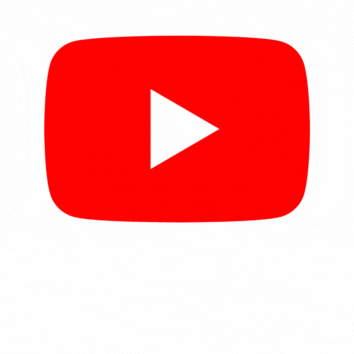 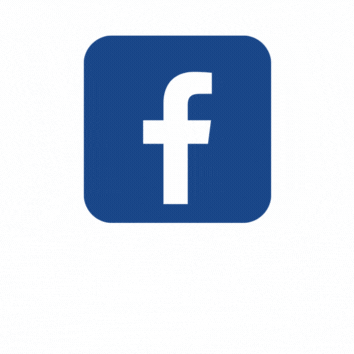 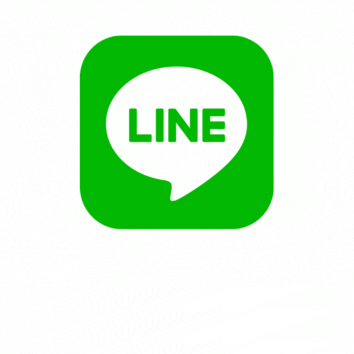 46